Електронна комерція
Принципи функціонування е-бізнесу
Лекція 5
Питання:
1. Принципи функціонування е-бізнесу
2. Сучасні види та моделі е-комерції
Рис. 1. Система знань в сфері е-комерції
Рис. 2. Складові елементи цифрової економіки
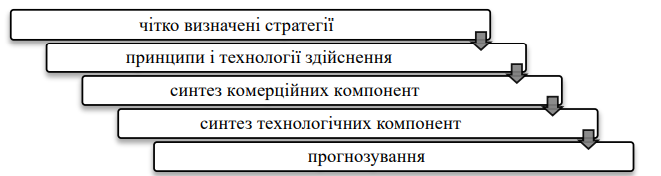 Рис. 3. Процес створення е-бізнесу
Рис. 4. Складові електронного ведення бізнесу
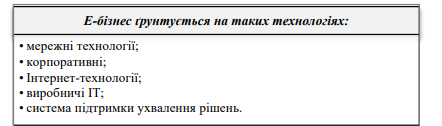 Рис. 5. Технології е-бізнесу
Рис. 6. Спрямованість е-комерції
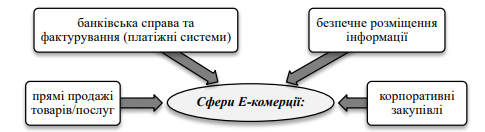 Рис. 7. Сфери реалізації комерції в онлайн режимі
Рис. 8. Причини переходу ЕО до електронного простору
Рис. 9. Використання моделей в е-комерції